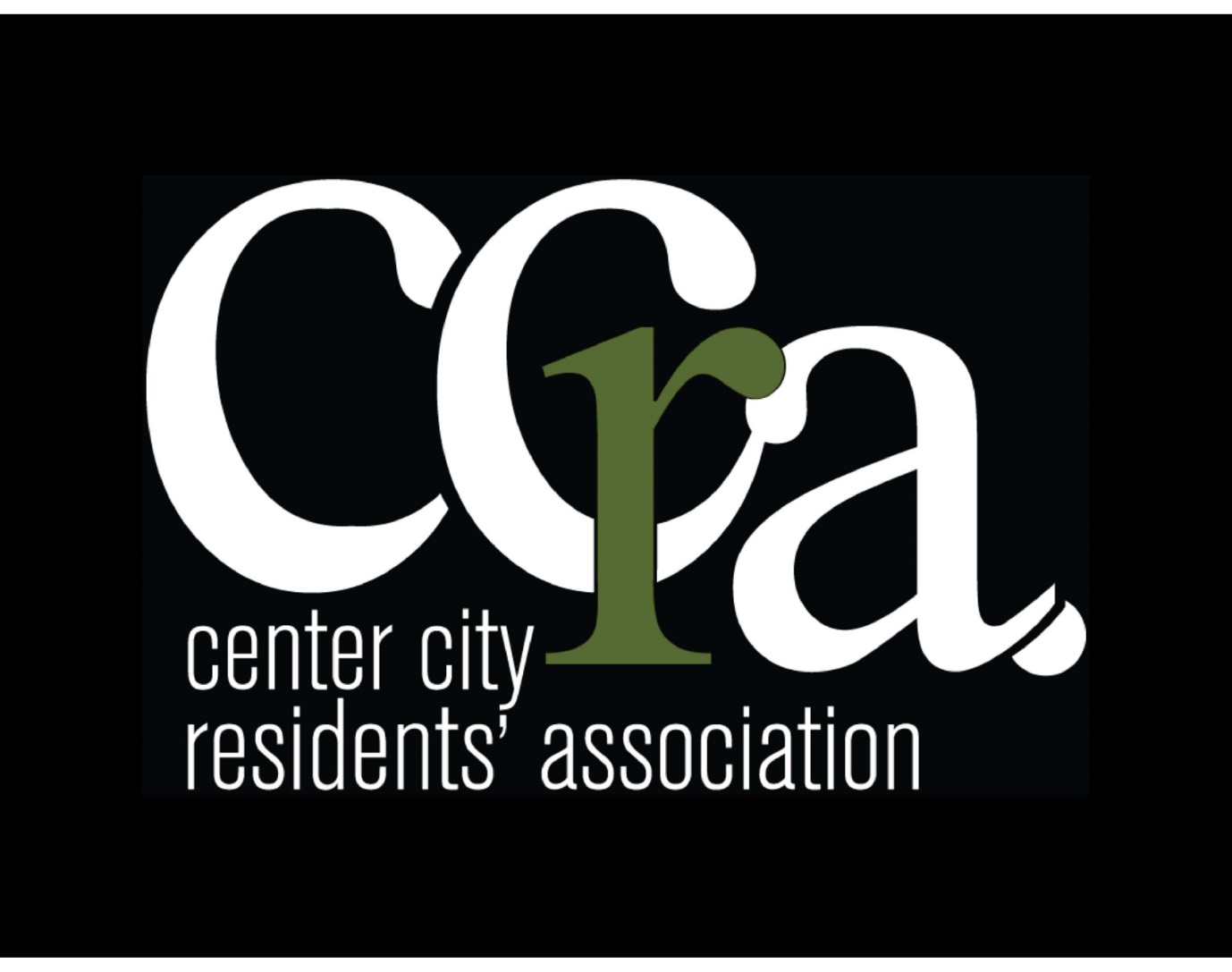 The People Powered Voice for a Better Community
DIVERSITY, EQUITY, INCLUSION AND JUSTICE COMMITTEE	
Maggie Mund, Chair
Jared Gluskin
Barbara Halpern
Ryan Muholland
Travis Oliver, Managing Director
Rick Speizmann

BOARD REPORT:  12/14/2021
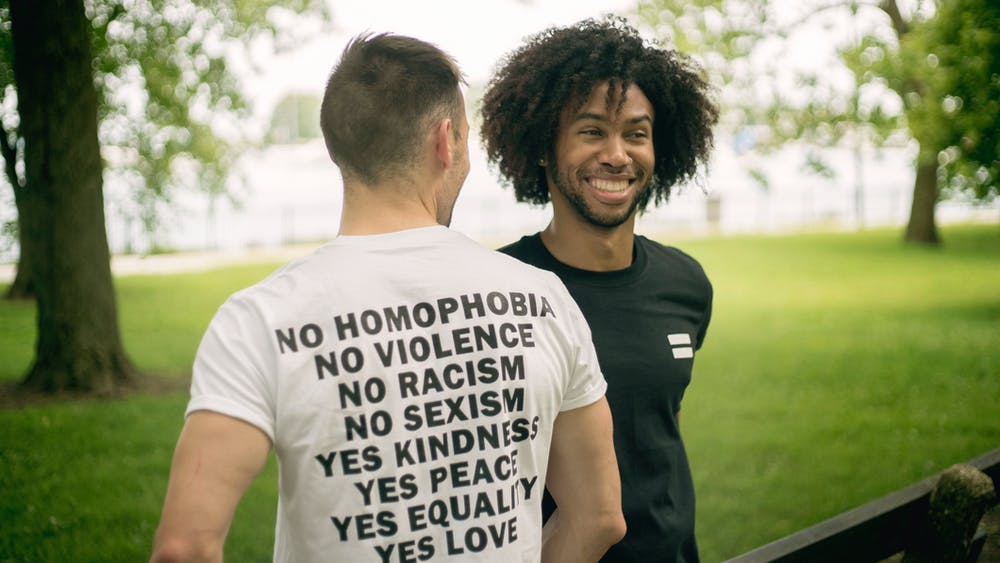 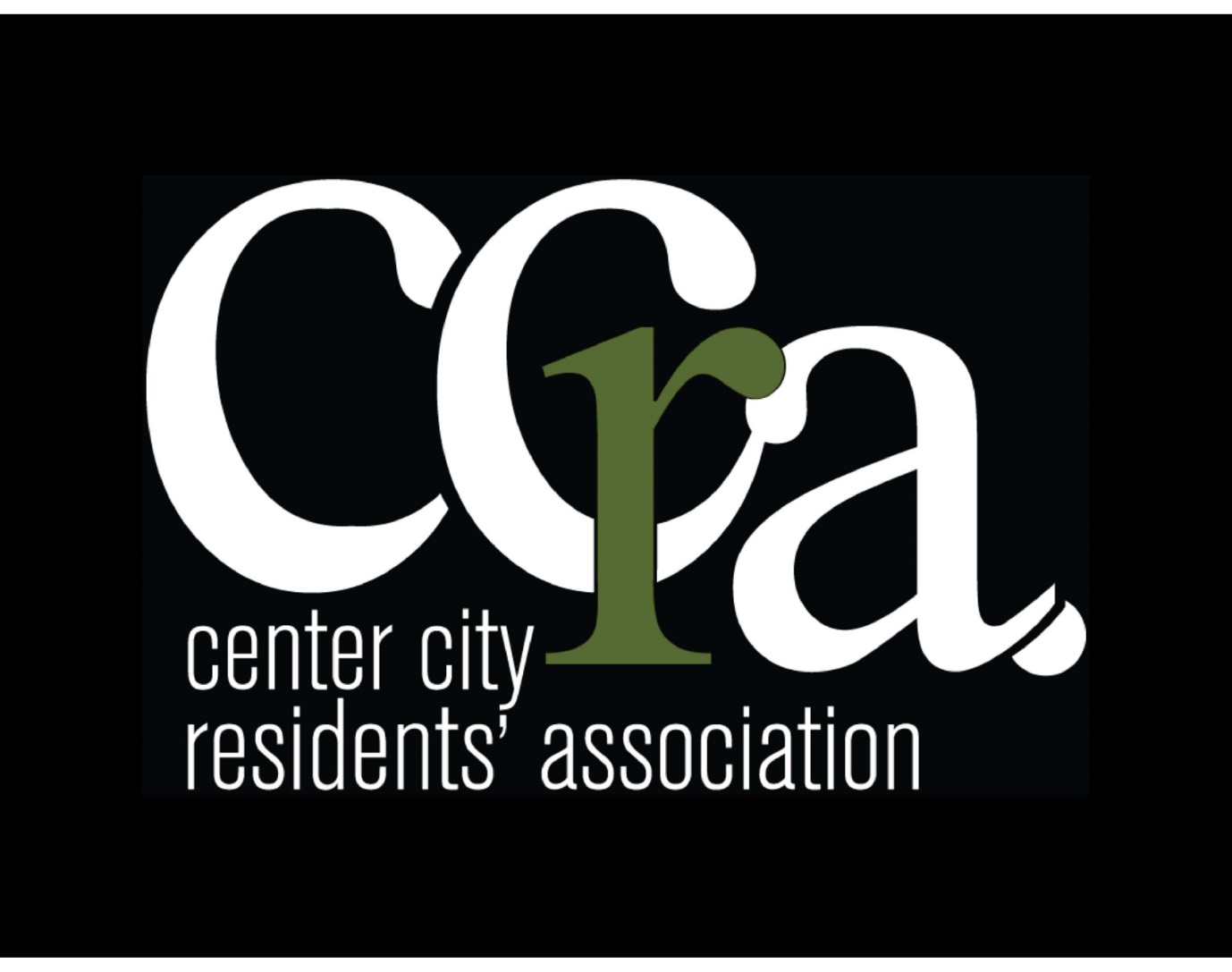 What does CCRA’s emphasis on DEIJ mean?


The purpose of CCRA’s DEIJ committee is to explore ways that CCRA can  provide meaningful voice and opportunities for those who have not equally enjoyed the benefits our community has experienced, including broader representation on our board and partnering with social justice organizations to implement change.
DIVERSITY, EQUITY, INCLUSION AND JUSTICE COMMITTEE	

BOARD REPORT:  12/14/2021
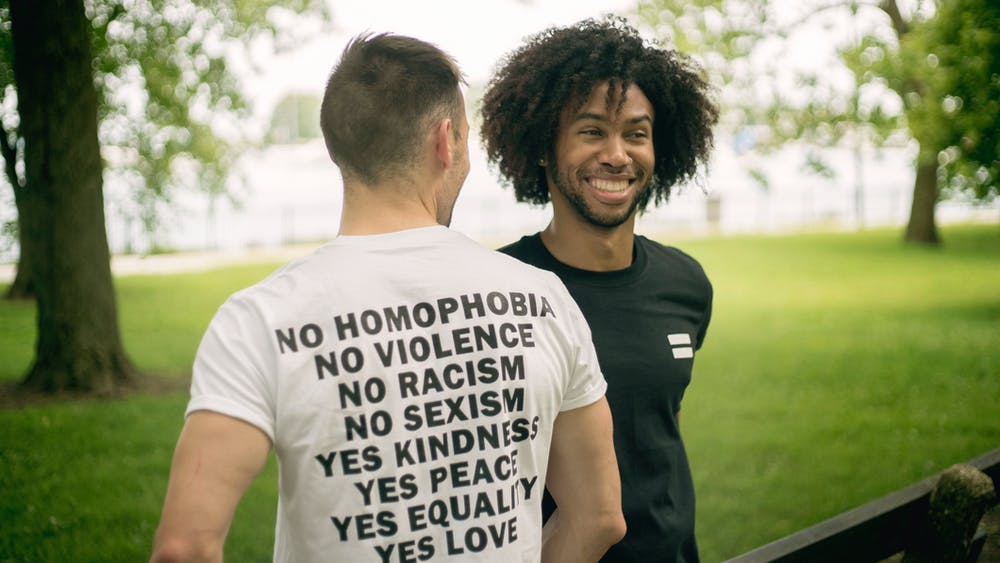 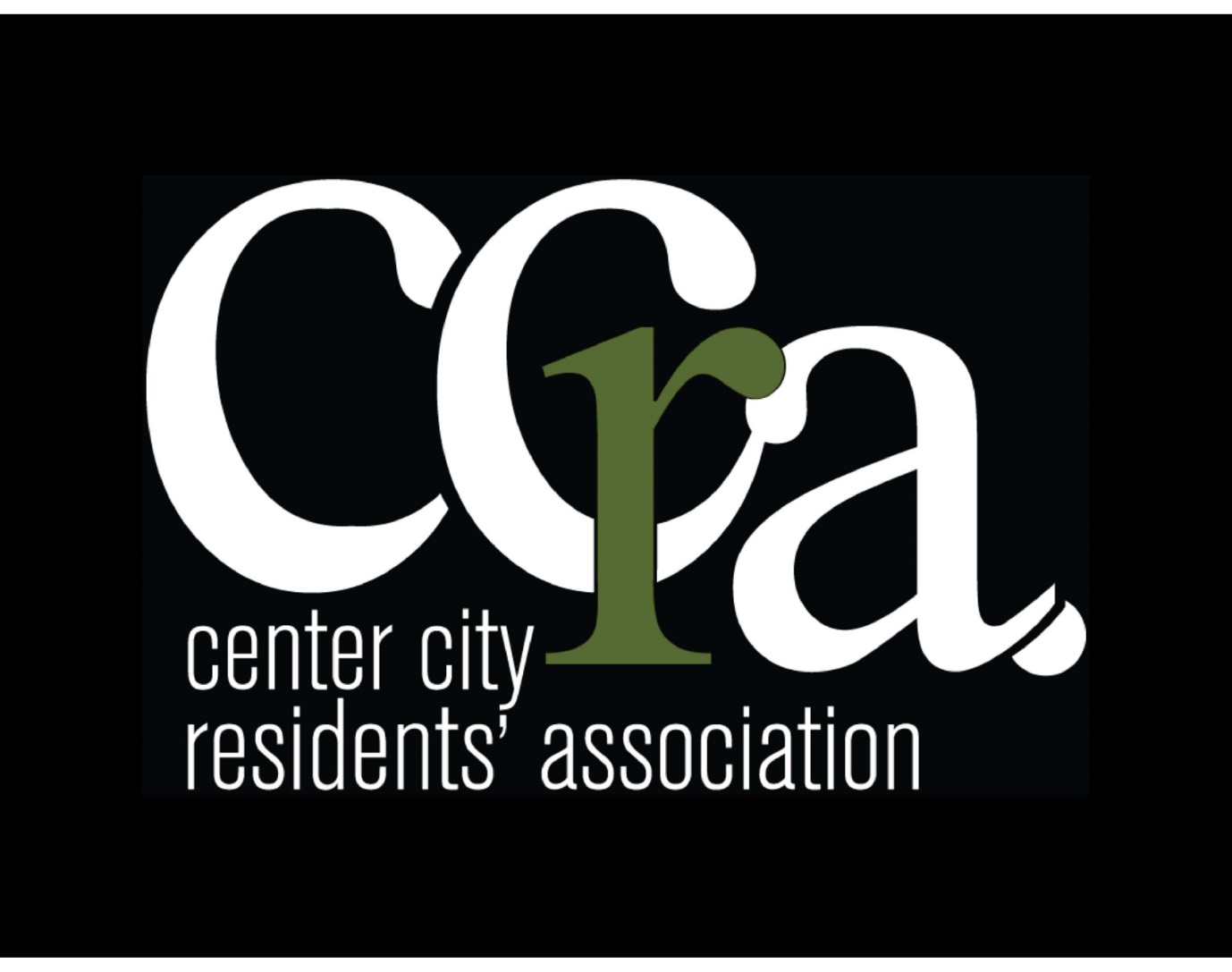 Why DEIJ and CCRA Now?

Anti-Black racism is manifested in the current social, economic and political marginalization of Black people in society, such as the lack of opportunities, lower socioeconomic status, higher unemployment, significant poverty rates and overrepresentation in the criminal justice system.

It is important to address anti-Black racism because it is the root cause for the racial inequity we see today.
DIVERSITY, EQUITY, INCLUSION AND JUSTICE COMMITTEE	

BOARD REPORT:  12/14/2021
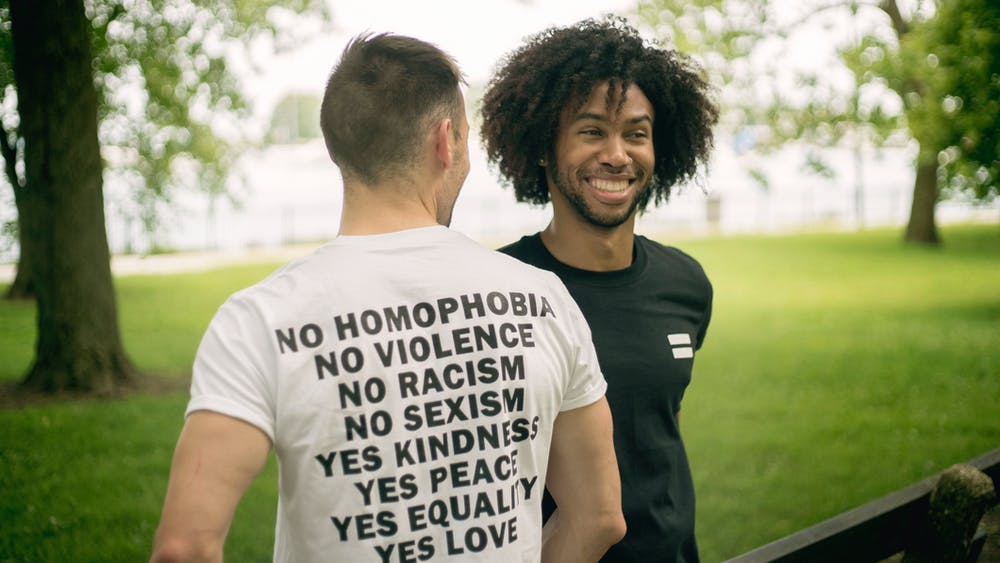 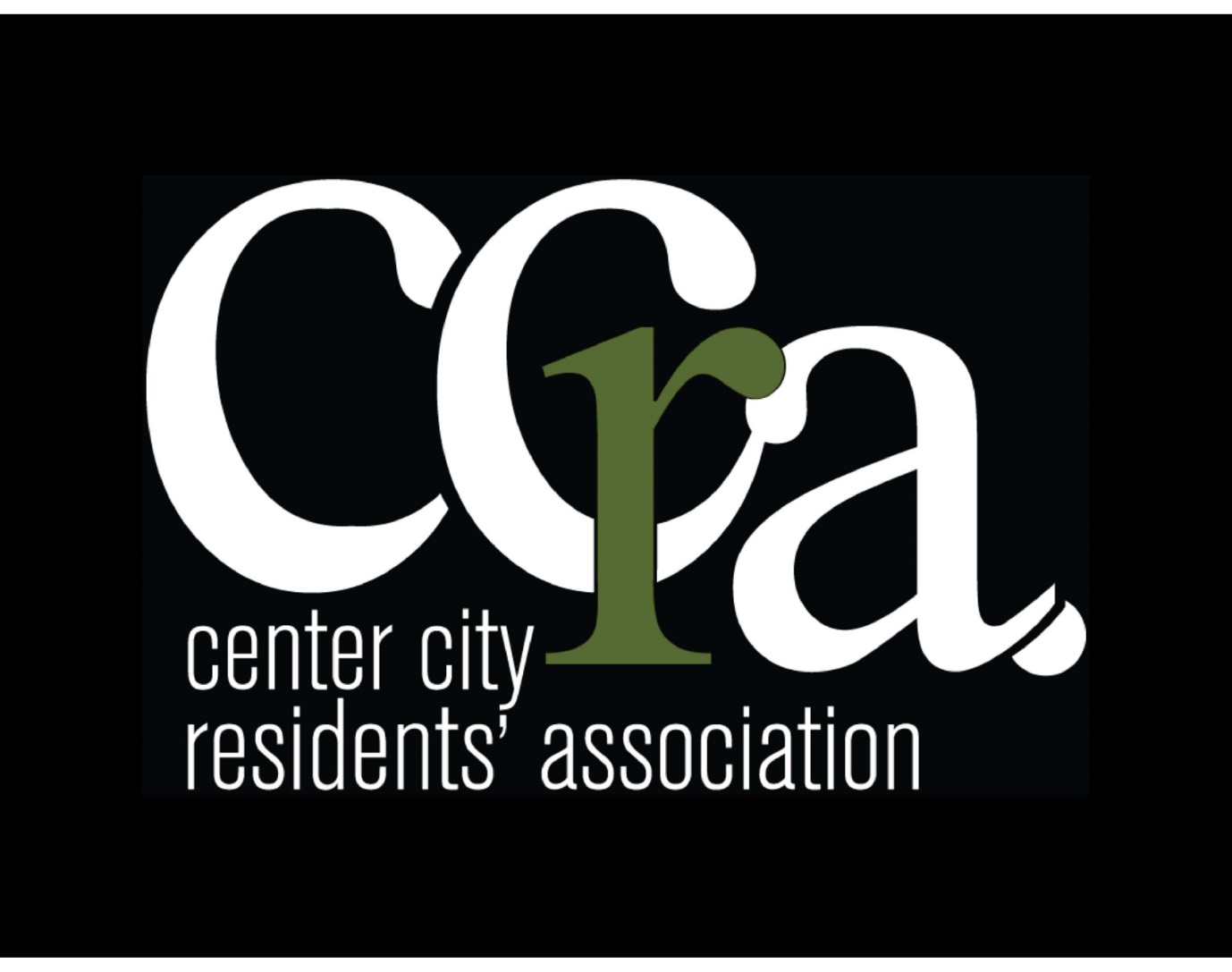 Why CCRA and DEIJ Now?
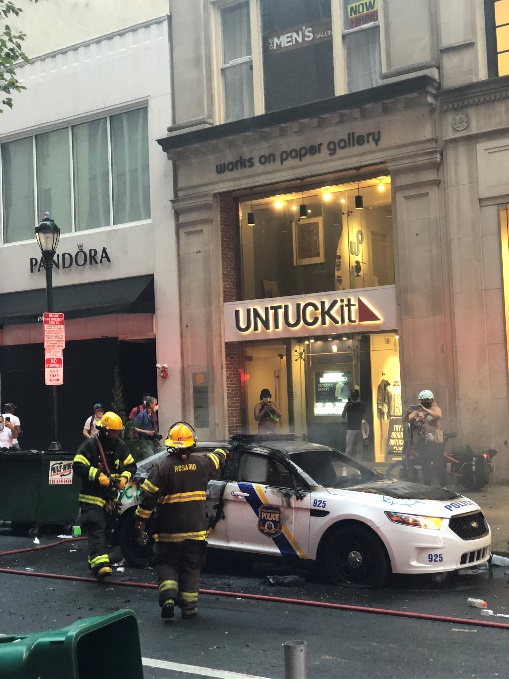 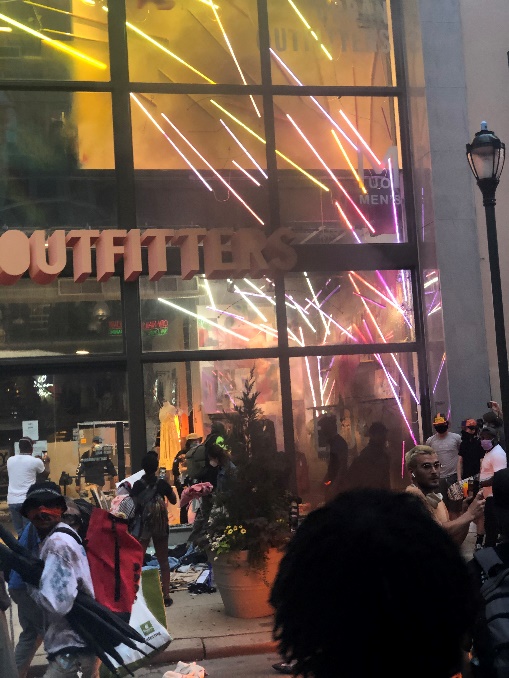 DIVERSITY, EQUITY, INCLUSION AND JUSTICE COMMITTEE	

BOARD REPORT:  12/14/2021
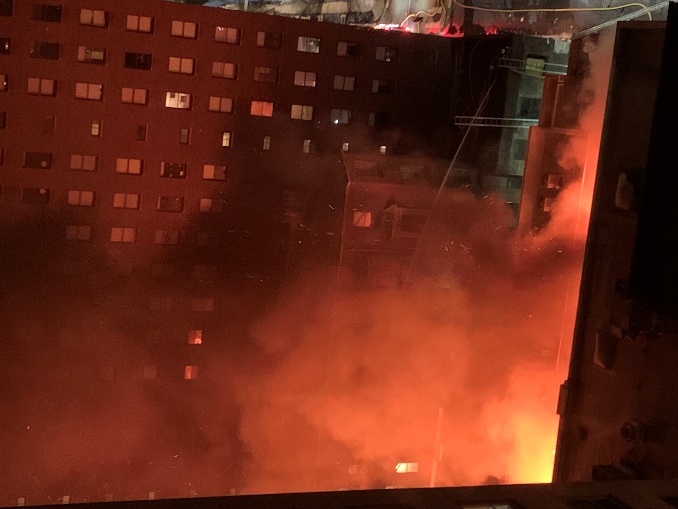 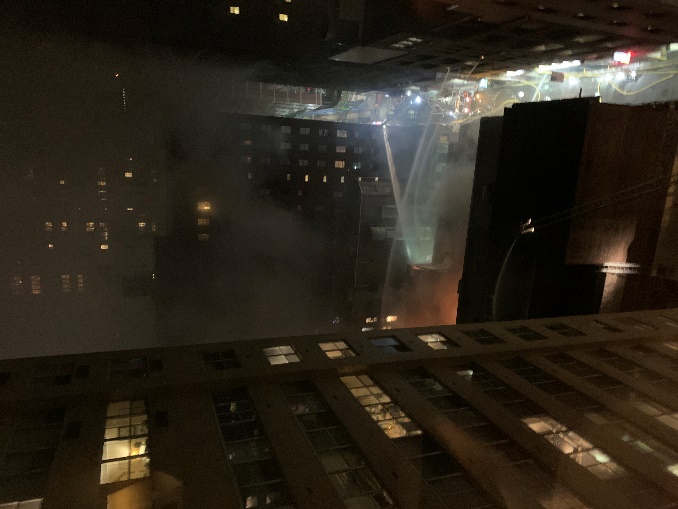 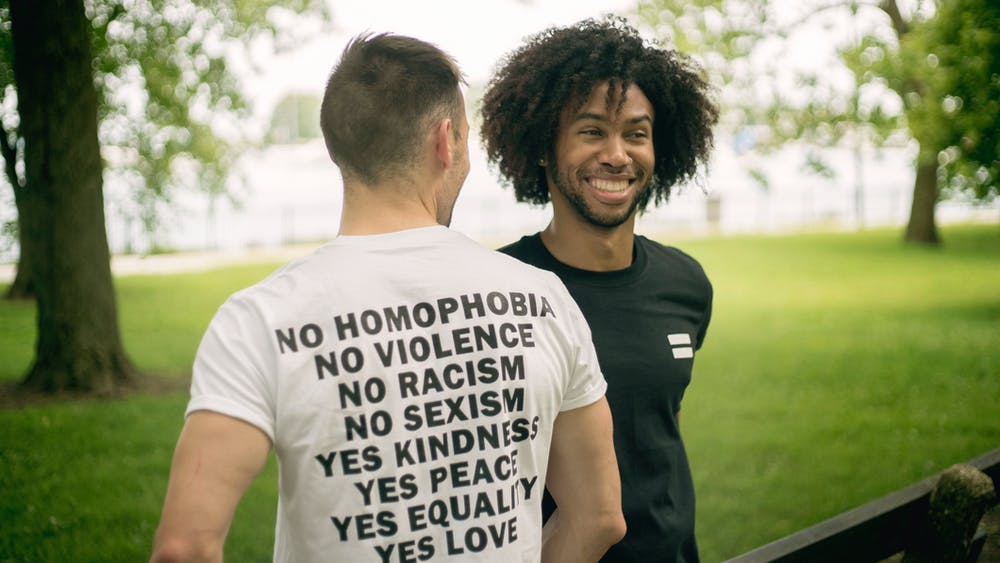 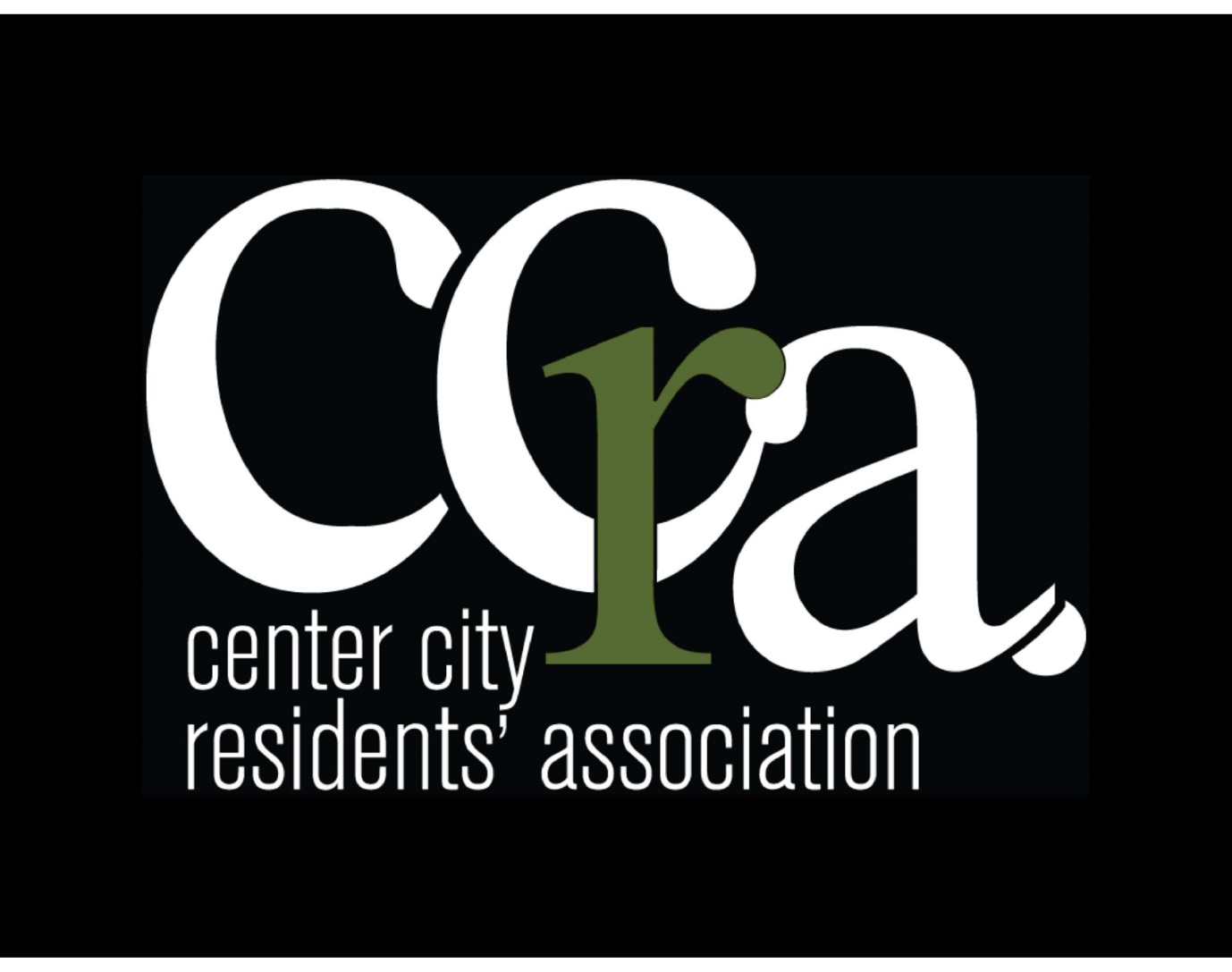 CCRA Principles for DEIJ

Integrate DEIJ concerns into CCRA board and committees

Partner with well known and experienced social justice organizations 

Increases our reach 

Establishes credibility

Reduces stress on CCRA volunteers

All actions must be in accordance with CCRA’s Mission
DIVERSITY, EQUITY, INCLUSION AND JUSTICE COMMITTEE	

BOARD REPORT:  12/14/2021
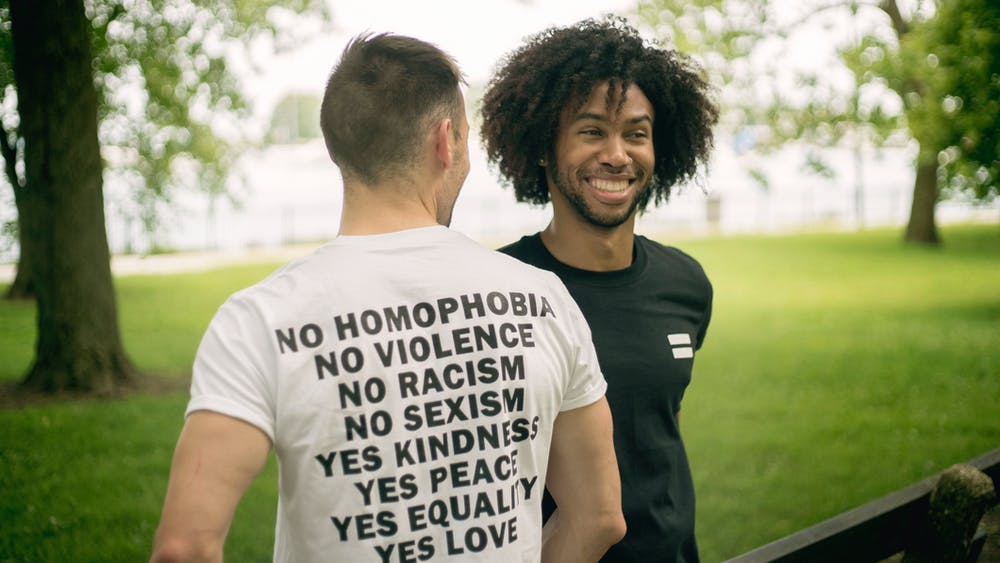 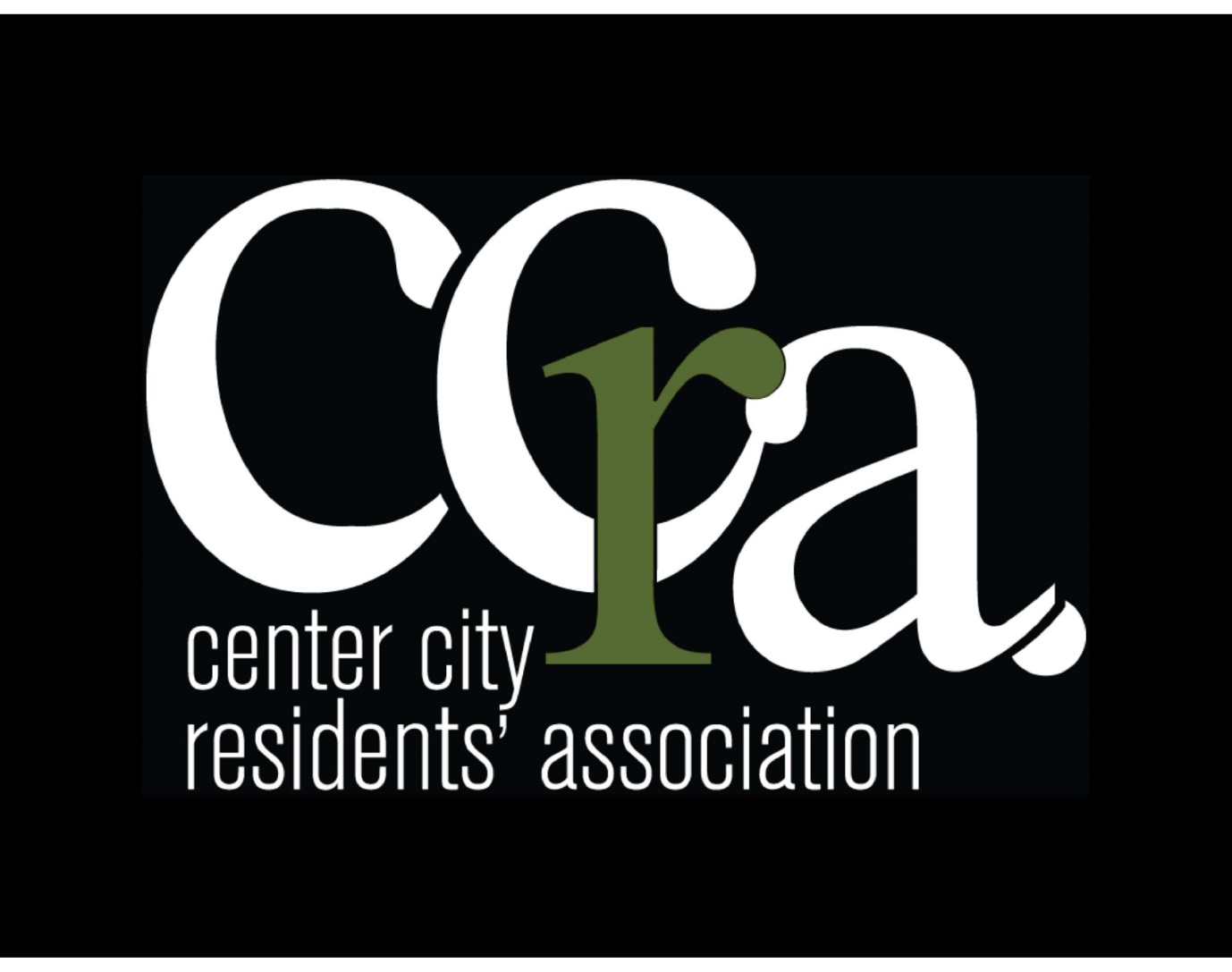 CCRA Mission Statement

Serving as the voice of Center City West since 1947, The Center City Residents’ Association (CCRA) 
promotes urban living; 
advocates for a safe, clean, diverse, and supportive community; 
pursues accountability; and
encourages responsible development while preserving the neighborhood's historic heritage.
DIVERSITY, EQUITY, INCLUSION AND JUSTICE COMMITTEE	

BOARD REPORT:  12/14/2021
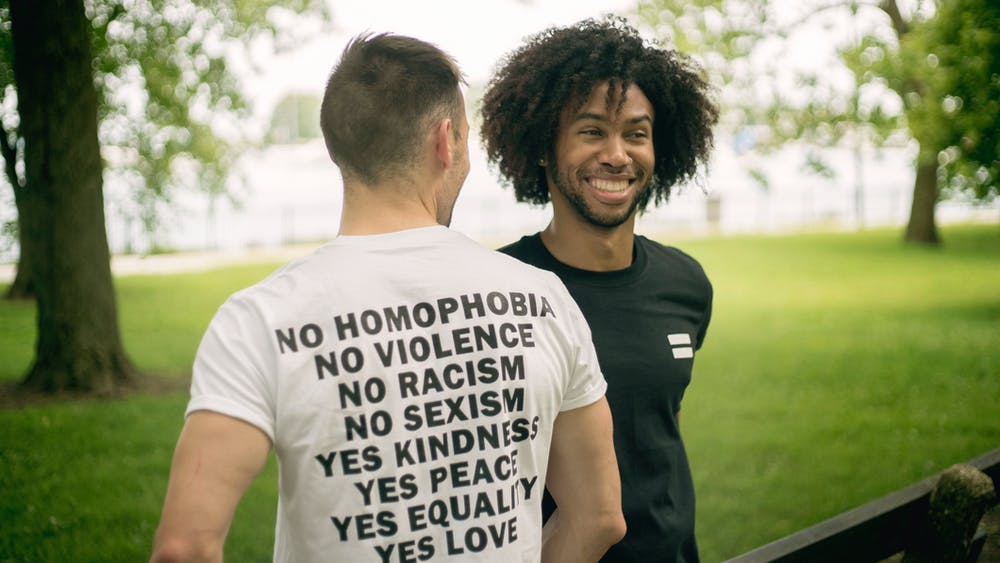 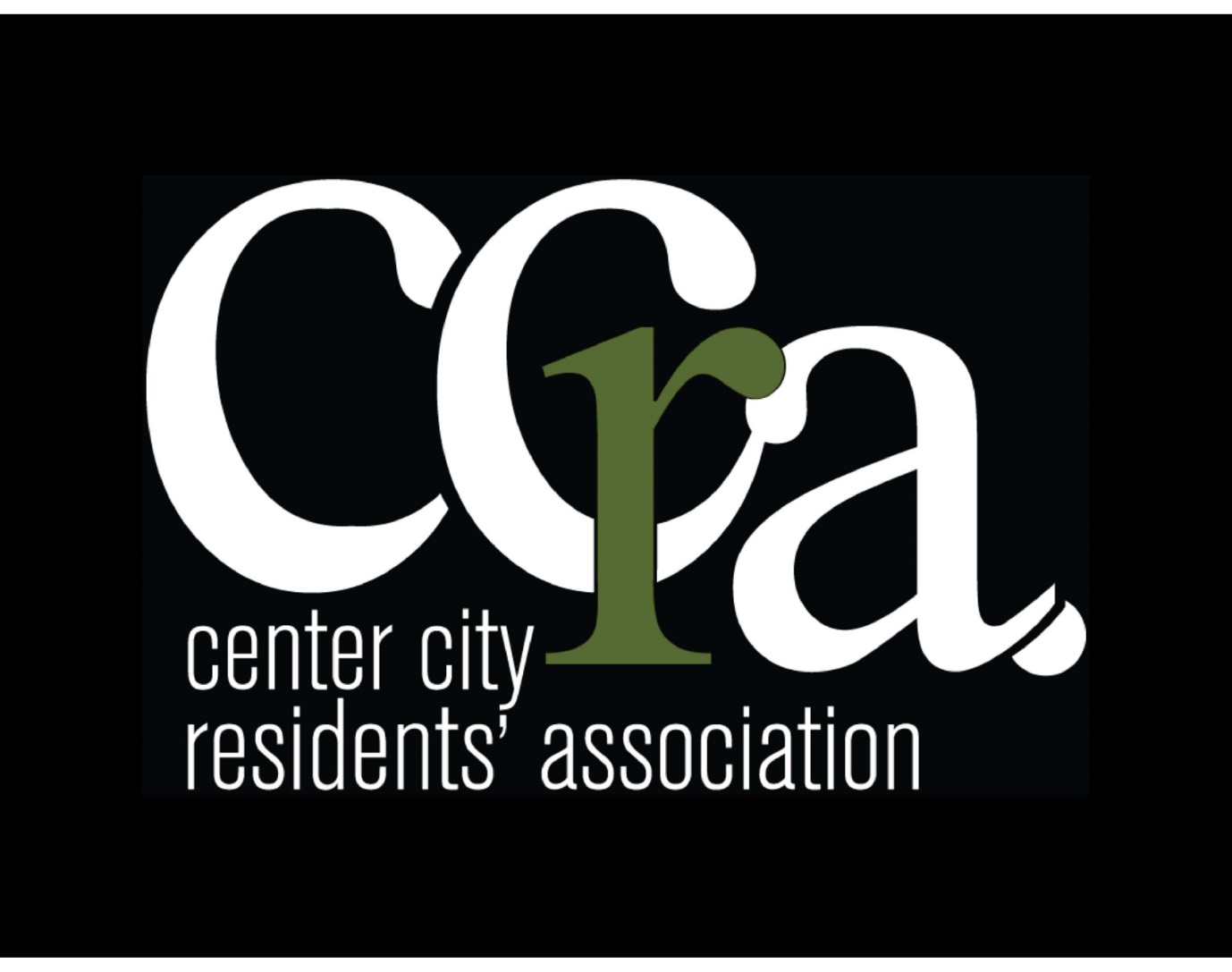 Promotional

Sharing events promoted by social justice organizations  via our social media, CCQ and CCRA This Week increases their visibility and reach.  

Sample CCRA Tweets
DIVERSITY, EQUITY, INCLUSION AND JUSTICE COMMITTEE	

BOARD REPORT:  12/14/2021
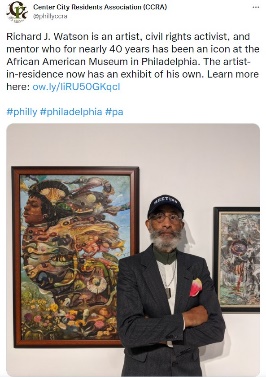 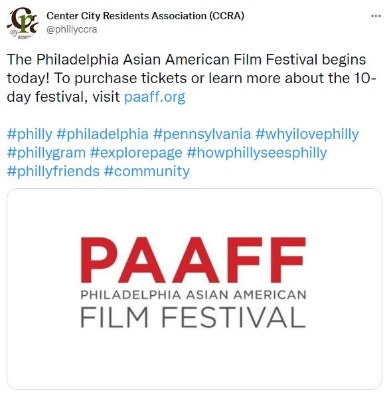 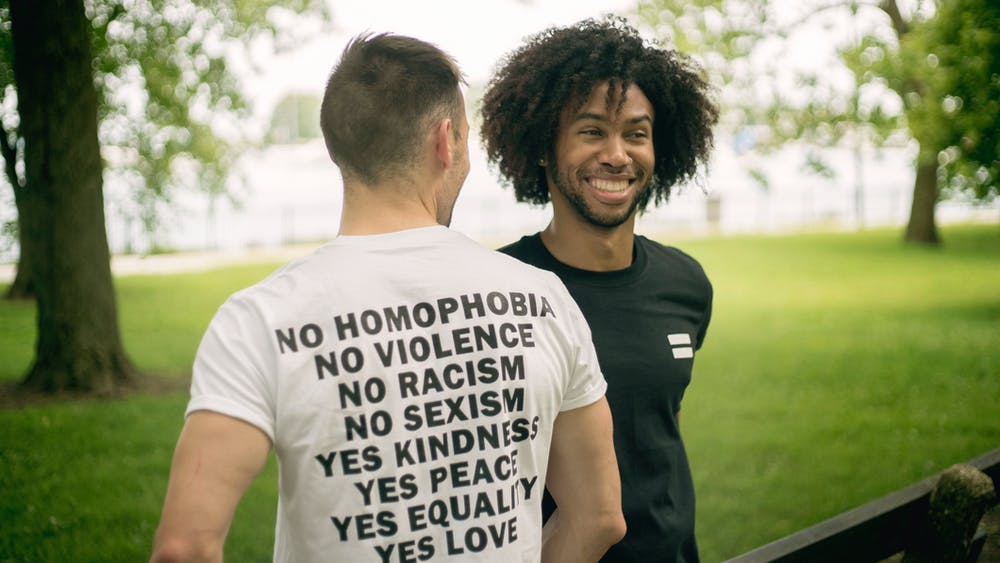 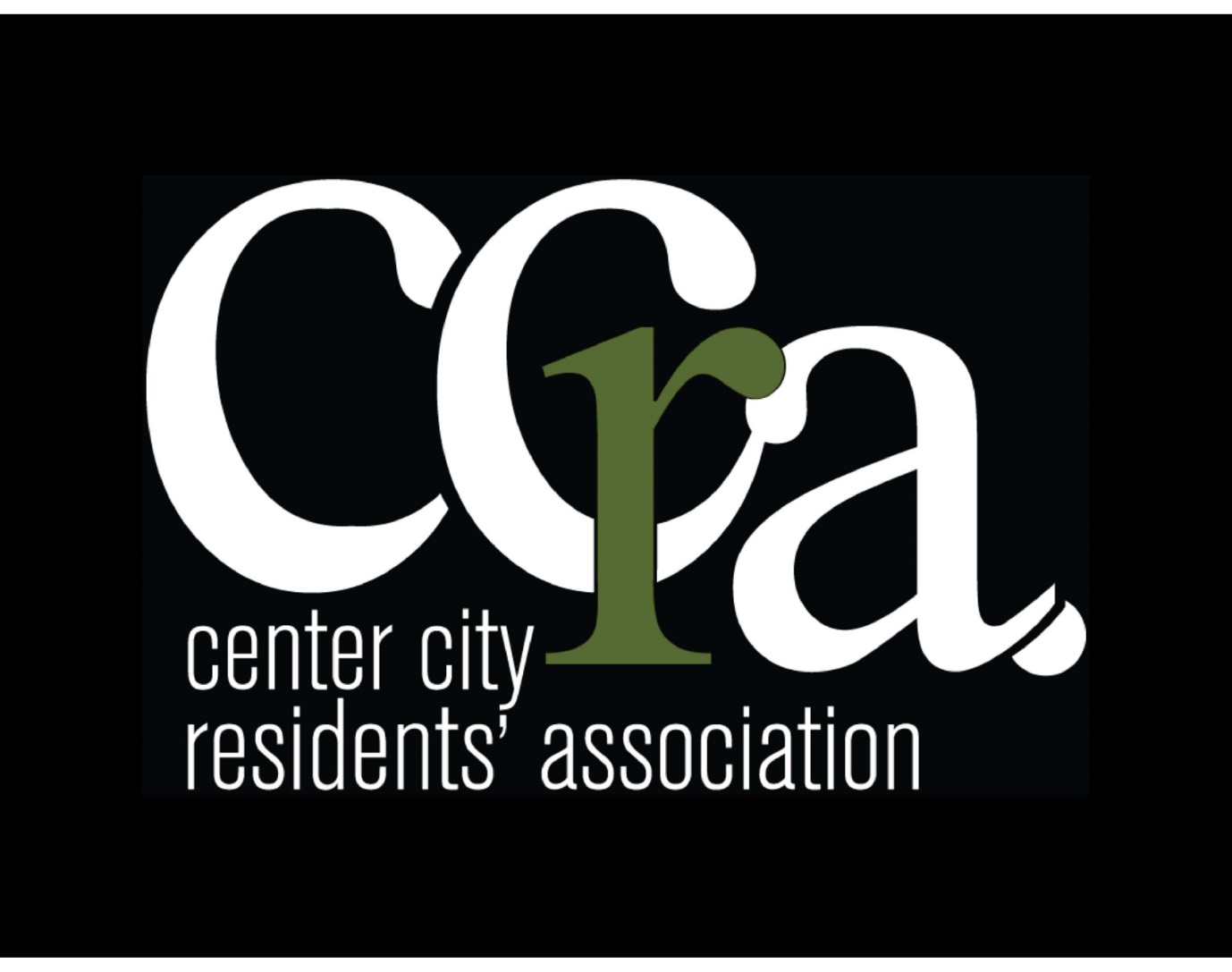 Educational

Sense in the City – a CCRA winter 2022 Zoom discussion series led by Hugh Taft Morales of the Philadelphia Ethical Society

A series of conversations about community, difference, power, and justice in Center City. 

Potential Topics
Homelessness
Gun violence
Improving schools
Climate justice
Economic inequality
Public health
Supporting local entrepreneurs and minority owned businesses.
DIVERSITY, EQUITY, INCLUSION AND JUSTICE COMMITTEE	

BOARD REPORT:  12/14/2021
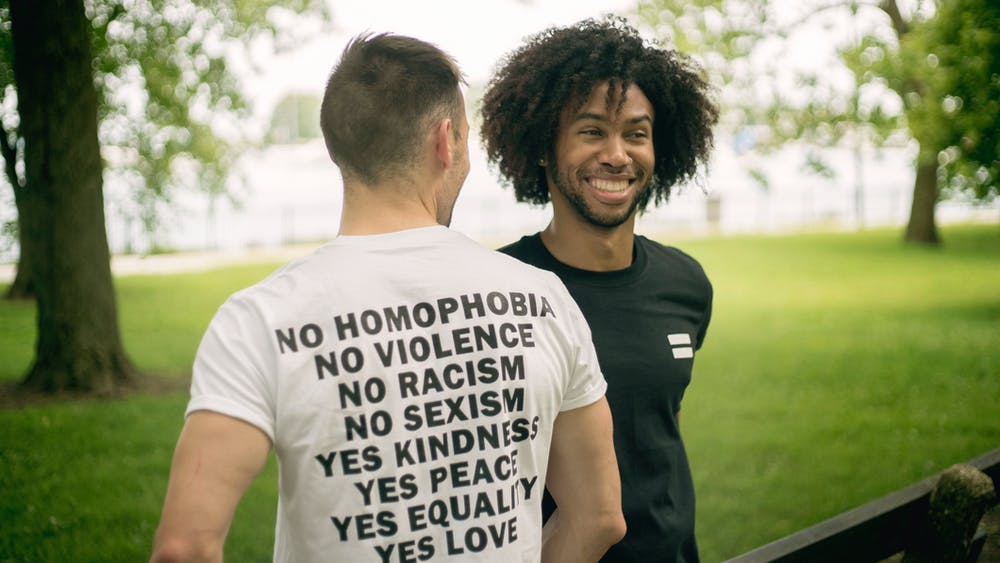 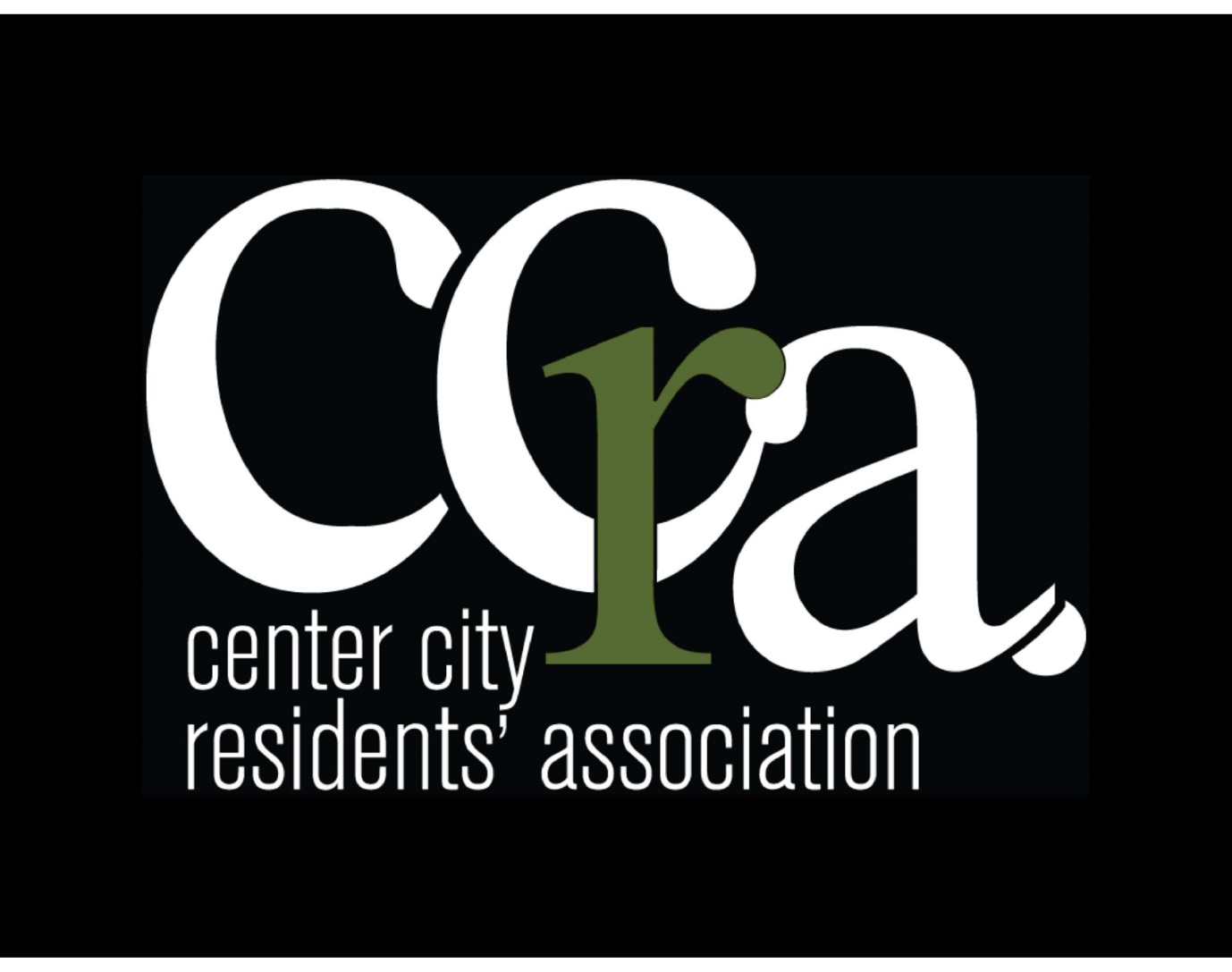 Advocacy

Friere Charter School Support Partnership

Work with Freire Charter School administrators and students to provide opportunities for internships, training, and mentoring from CCRA members
DIVERSITY, EQUITY, INCLUSION AND JUSTICE COMMITTEE	

BOARD REPORT:  12/14/2021
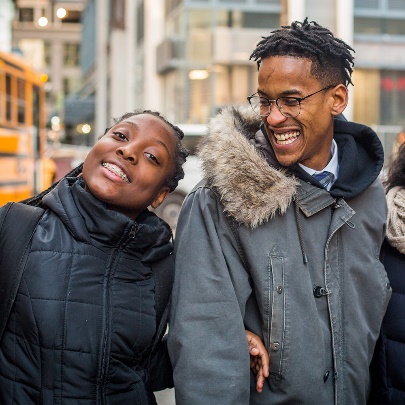 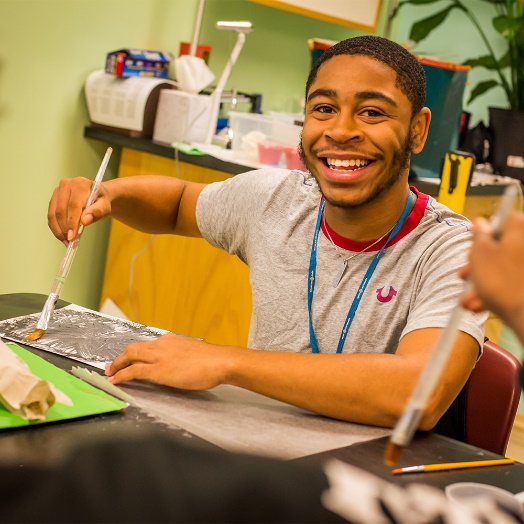 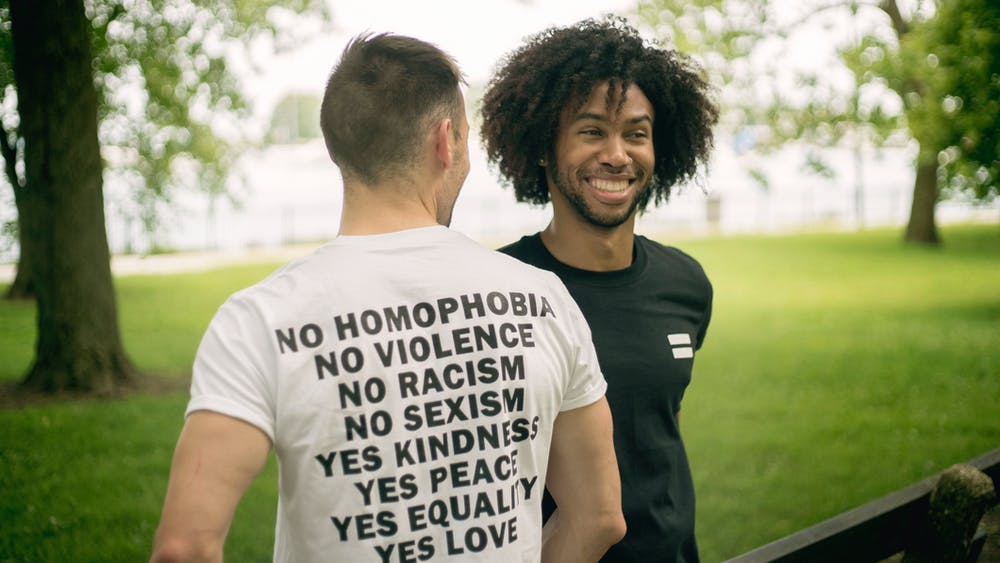 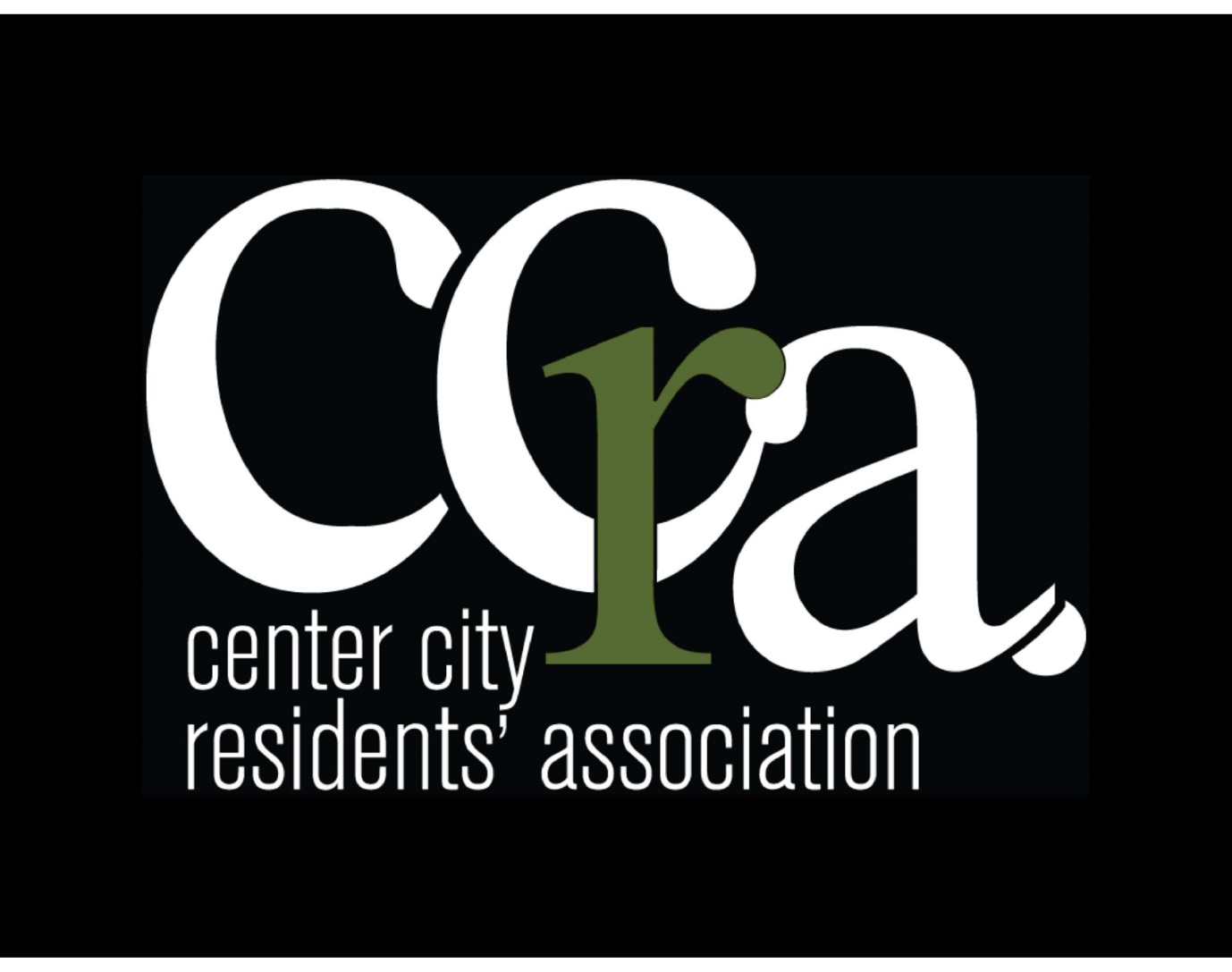 Advocacy

CCRA Small Business Investment Fund

Provide low-interest loans and social capital to qualified, under-resourced entrepreneurs in order to co-create a more equitable, compassionate, sustainable, and vibrant local economy in Center City.



Potential Partners
include 
The Enterprise Center 
The African American Chamber of Commerce
Urban Affairs Coalition
The Philadelphia Foundation
DIVERSITY, EQUITY, INCLUSION AND JUSTICE COMMITTEE	

BOARD REPORT:  12/14/2021
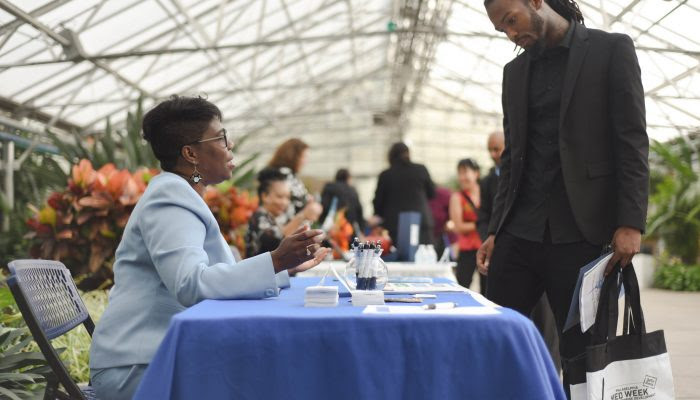 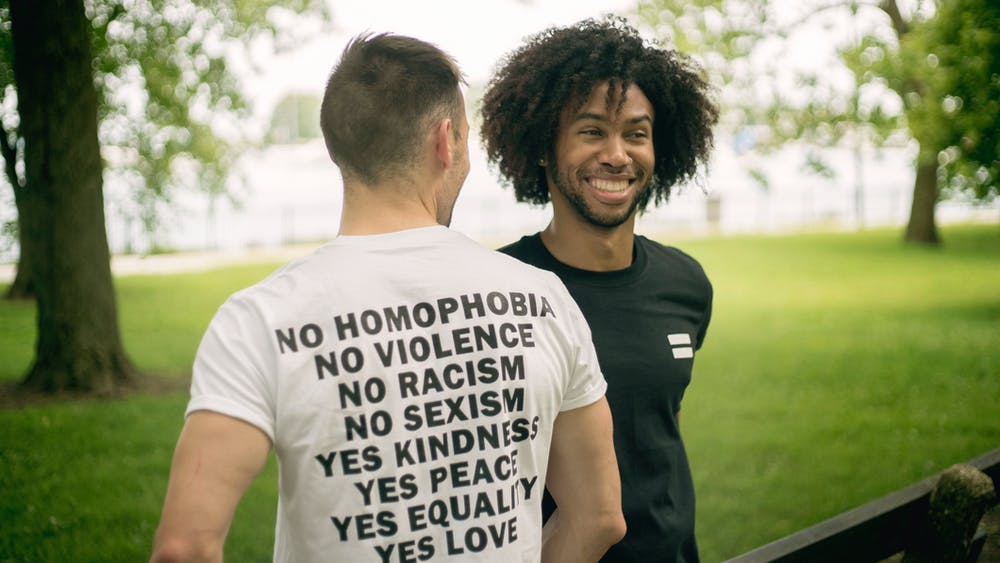 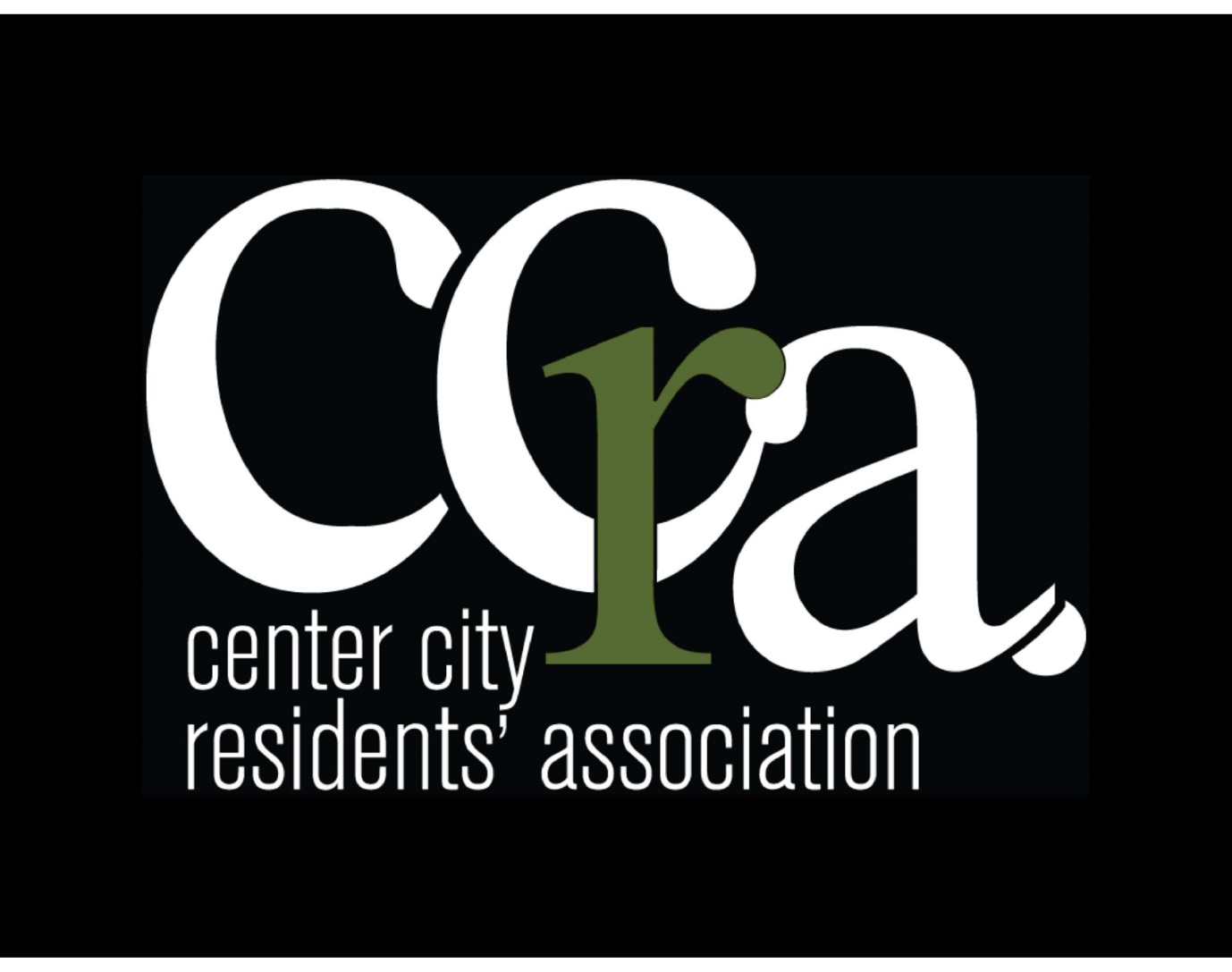 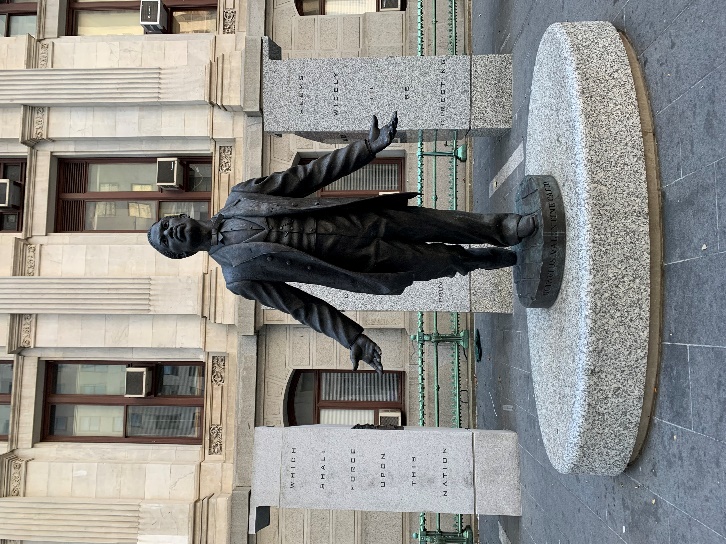 Why Now?

“Two hundred fifty 
years of slavery. 

Ninety years of Jim 
Crow.  

Sixty years of separate 
but equal 

Thirty-five years of racist housing policy.  

Until we reckon with our compounding moral debts, America will never be whole.”  


Ta-Nehisi Coates
DIVERSITY, EQUITY, INCLUSION AND JUSTICE COMMITTEE	

BOARD REPORT:  12/14/2021
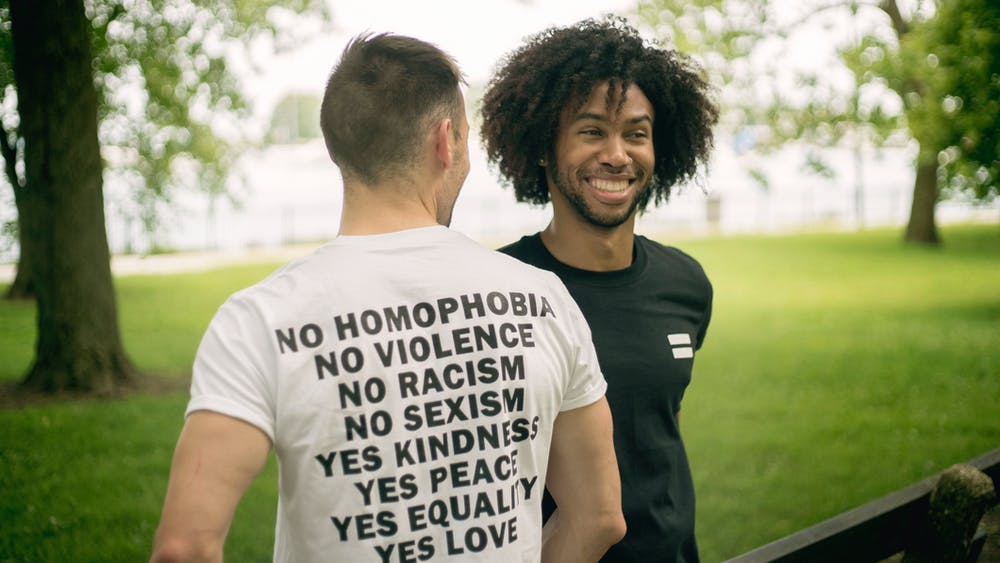 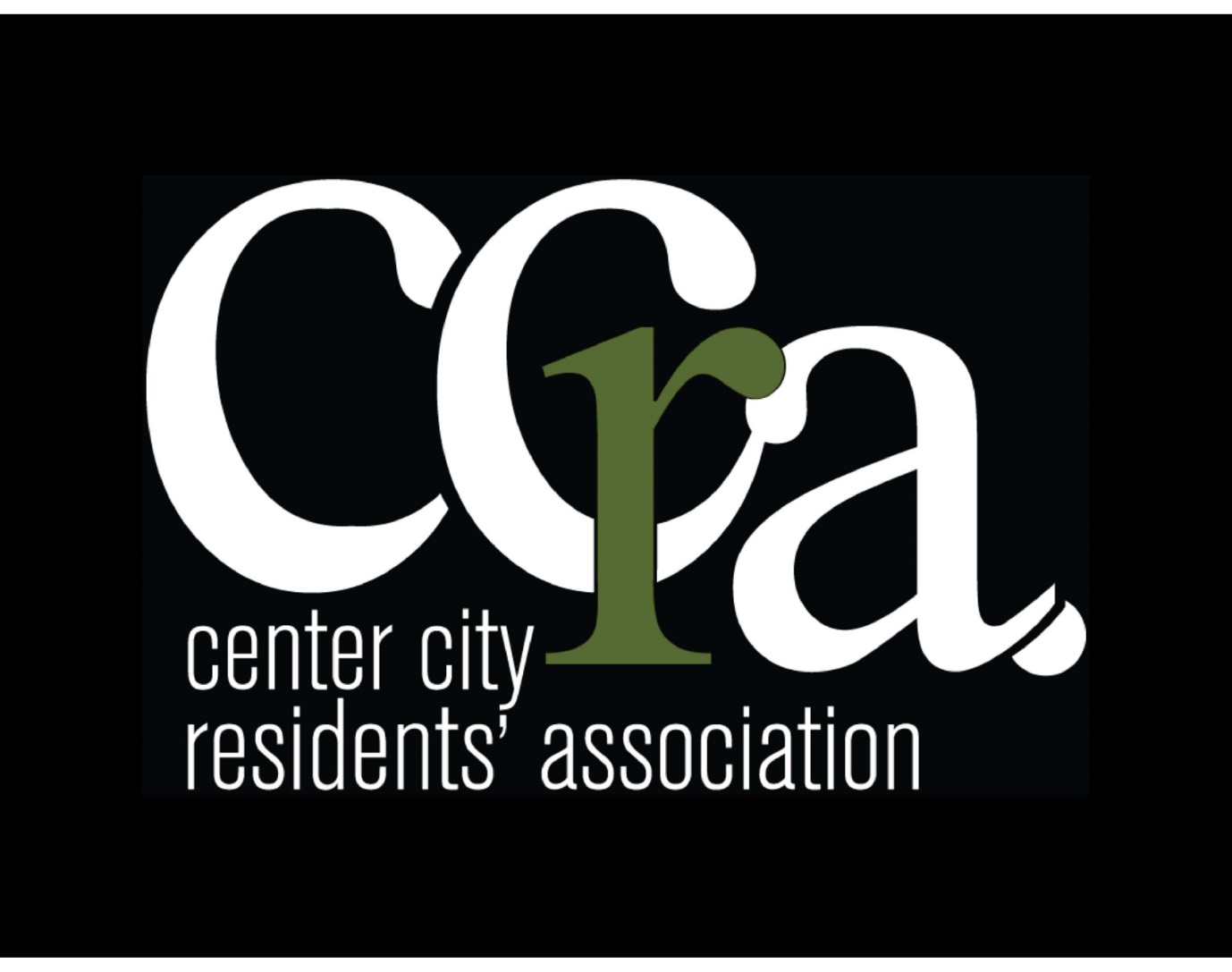 Implementation Steps

1.  CCRA Social Media Promotions

2.  Sense in the City – a Zoom discussion series in partnership with the Philadelphia Ethical Society

Partnership with the Freire Charter School

CCRA  Small Business Investment Fund
DIVERSITY, EQUITY, INCLUSION AND JUSTICE COMMITTEE	

BOARD REPORT:  12/14/2021
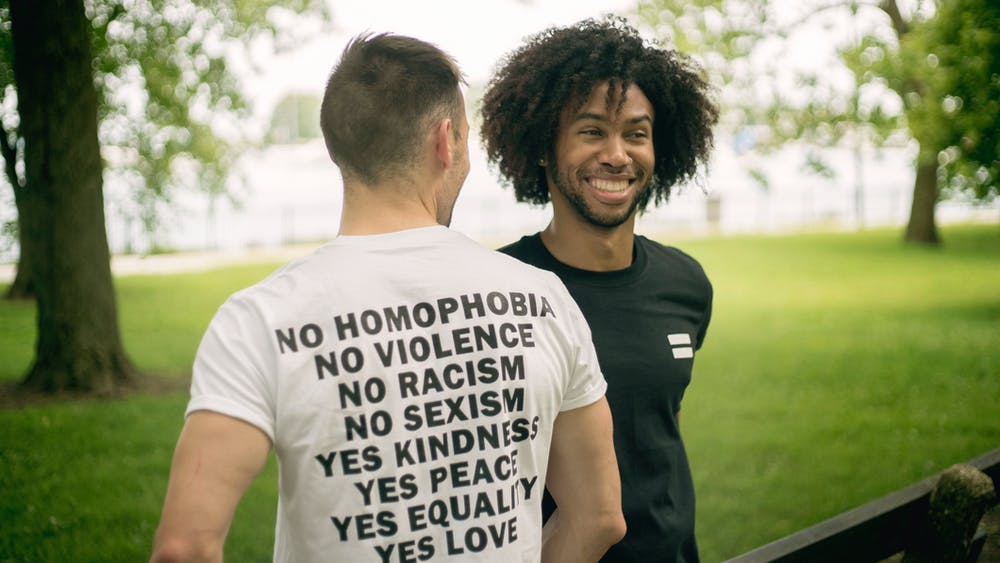 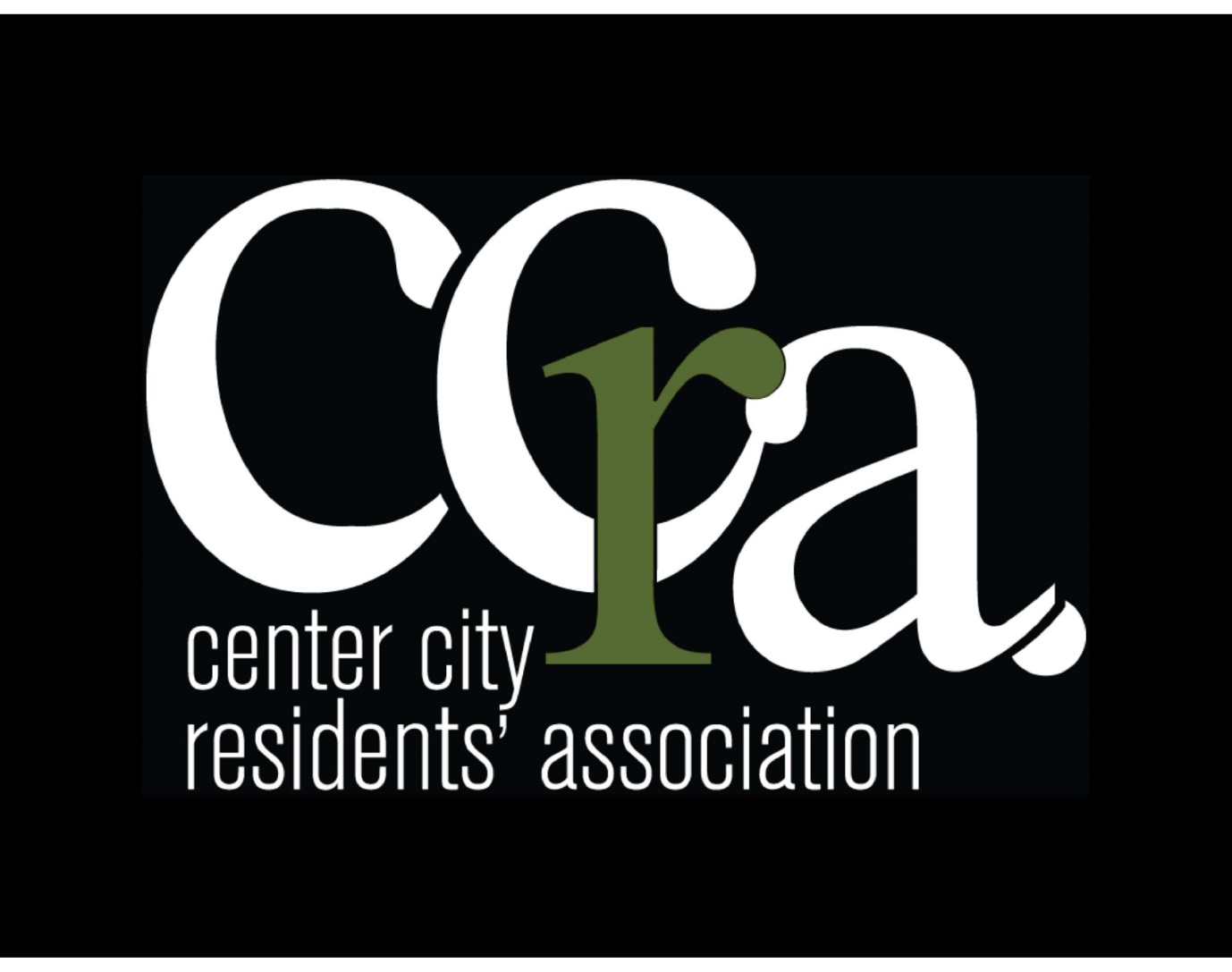 The People Powered Voice for a Better Community
DIVERSITY, EQUITY, INCLUSION AND JUSTICE COMMITTEE	

BOARD REPORT:  12/14/2021
RESOLUTION OF SUPPORT

THAT CCRA CONTINUE TO ADVANCE THE DEIJ AGENDA PRESENTED ON 12/14/2021
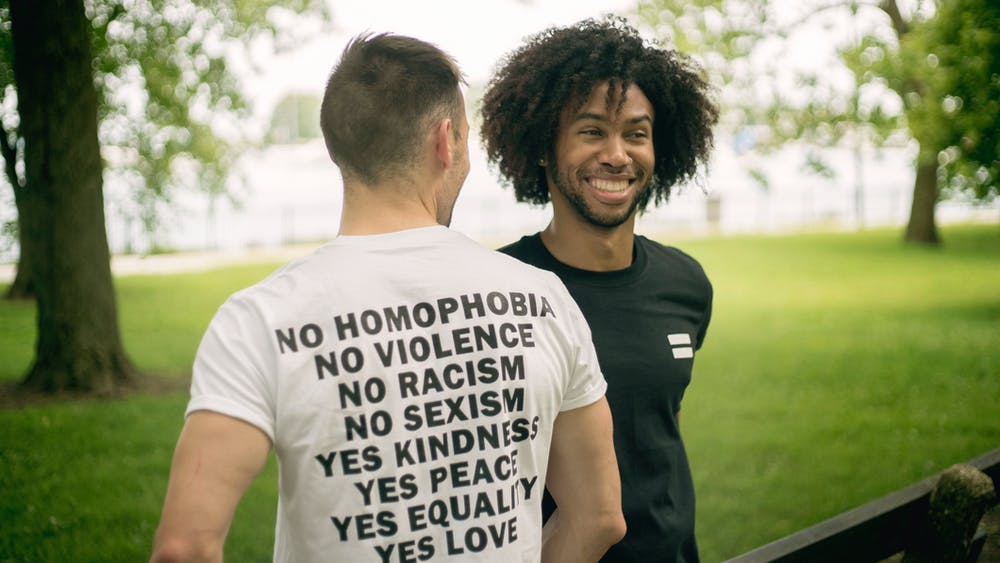